Звіт про методичну роботу
Підготувала:
О. М. Тучкова
заступник директора
з навчально-виховної роботи
Великобичківської ЗОШ І-ІІ ступенів №3
Рахівського району 
Закарпатської області
Науково-методичне питання, над яким працює педагогічний колектив школи
Створення оптимальних умов для підвищення рівня навчальних досягнень, формування життєвої активності та загальної культури
Робота педагогічної ради
Методичний діалог
Про стан впровадження інноваційних технологій у початковій та середній ланці як засіб розвитку інтересу в учнів до вивчення навчальних дисциплін
Діяльність класного керівника щодо випробування творчого потенціалу кожного учня у позанавчальній діяльності, ефективність та результативність таких дій
Круглий стіл
онлайн
Форми методичної роботи
Масові: - педагогічна рада
             - круглий стіл («Діяльність класного керівника щодо випробування творчого потенціалу кожного учня у позанавчальній діяльності, ефективність та результативність таких дій")
             - робота над єдиною науково-методичною проблемою
Групові: - методичні об’єднання
              - методичний діалог («Сучасний урок: спільна творча діяльність учителя та учня»)
              - методичні оперативки («Впровадження нових ідей НУШ в освітній процес»)
              - школа молодого вчителя
Індивідуальні: - творчий звіт учителя
                        - самоосвіта
                        - взаємовідвідування уроків
                        - співбесіди з учителями
                        - атестація
Педагогічні кадри
У школі працює 29 вчителів
Старший учитель – 3
Вчитель-методист – 1
Освіта
Вища
25
Вища категорія – 12
І категорія – 8
ІІ категорія – 2
Спеціаліст – 3
11-тарифний розряд -- 4
Середня 
спеціальна
4
Робота з молодими вчителями (Лопатюк В. Ю. вчитель математики та фізики,
Ференц Н.Ю. вчитель української літератури)
Круглий стіл «Створення належного психологічного клімату в учнівському колективі» ; відповідальні ЗДНВР Тучкова О. М. та вчителі-наставники Гайналь Н. Л. та Волощук Т.З.
Методичний діалог «Методика стимулювання навчально-пізнавальної діяльності учнів»; відповідальні ЗДНВР Тучкова О. М. та члени ШМО природничо-математичного циклу
Шкільні методоб'єднання
Учителів початкових класів (Климпотюк М. Б.)
Класних керівників (Волощук Т. З.)
Учителів природничо-математичного циклу ( Чакава Н. П.)
Учителів суспільно-гуманітарного циклу (Петльоха О. В.)
Засідання методичних об"єднань
Методичне об"єднання вчителів природничо-математичного циклу﻿
Інтерактивне заняття на тему "«Що таке STEM- освіта? Інноваційні технології : шляхи впровадження та перспективи розвитку»
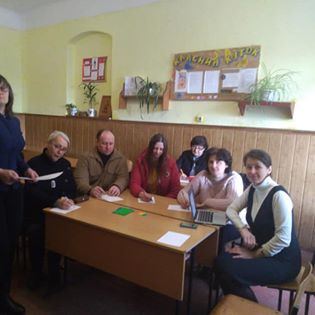 Методичне об"єднання класних керівників
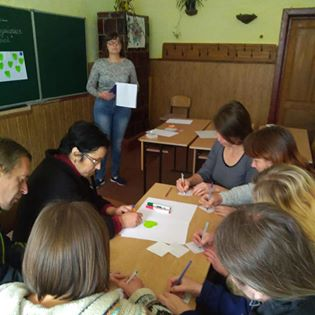 Круглий стіл на тему "Поколоіння Z». Як вчителям порозумітися з даним поколінням»
Тиждень правознавства (Тучкова О. М.)
Показовий урок 9 клас "Конституційні права та обов"язки людини та громадянина
Правове заняття 
«Чарівна квітка прав дитини» (2-і класи НУШ)
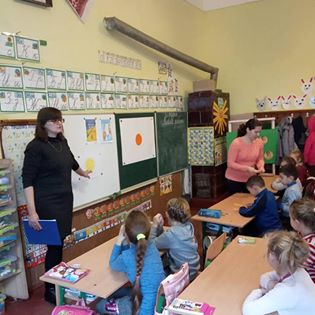 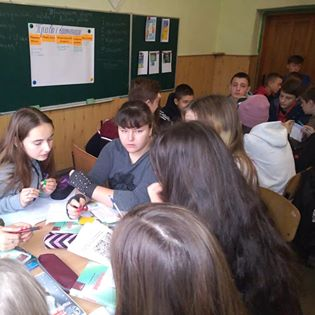 Тиждень трудового навчання
Майстер-клас «Виготовлення писанки у техніках: розпис воском, зернівка, дряпанка і т.д.
Загальношкільний захід – посадка кущів біля школи «Зелений десант»
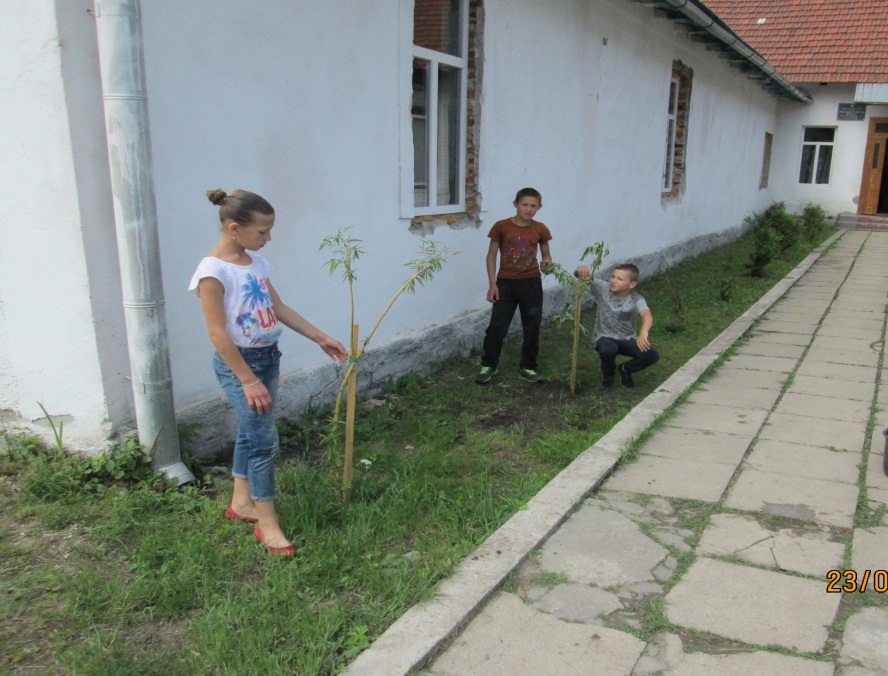 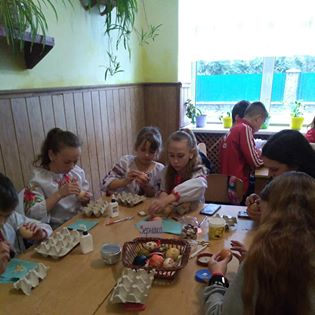 Тиждень бібліотеки
Виставка "Україна суверенна: від витоків до сьогодення"
Дитячі мрії у малюнках
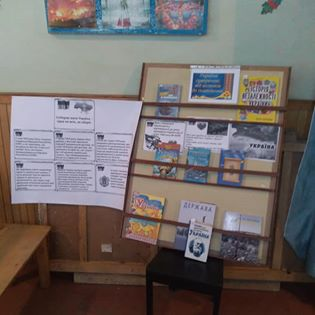 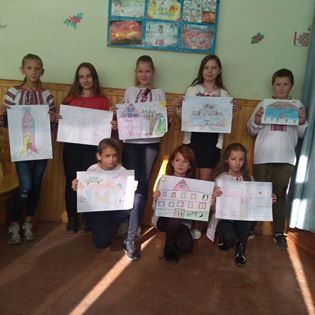 Учитель року 2020; номінація "Історія" ІІ (районний) етап
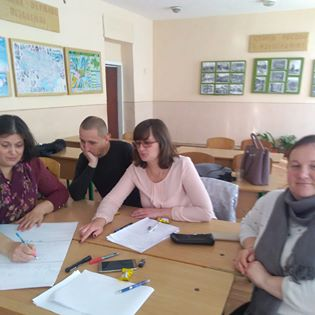 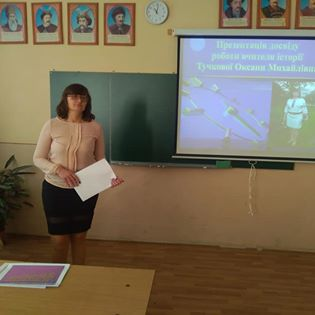 Проходження курсів підвищення кваліфікації
У Закарпатському інституті післядипломної педагогічної освіти:
 Бойчук М. А., вчитель початкових класів;
Сидоряк М. Д., вчитель початкових класів;
Гайналь Н. Л., вчитель математики;
Чакава Н. П., вчитель хімії;
Хорова Л. В., вчитель трудового навчання;
Халудило Ж. П., вчитель зарубіжної літератури;
Тучкова О. М, ЗДНВР;
Луцак Л. Й., директор школи.
Атестація педагогічних працівників 2019-2020
Підтверджено 11-тарифний розряд -- 2;
Підтверджено кваліфікаційну категорію "спеціаліст І категорії" -- 1;
Присвоєно кваліфікаційну категорію "спеціаліст І категорію" -- 1;
Підтверджено кваліфікаційну категорію "спеціаліст вищої категорії" -- 2;
Присвоєно кваліфікаційну категорію "спеціаліст вищої категорії" -- 1.
Робота з обдарованими учнями, участь та результативність олімпіад, конкурсів, спортивних змагань:
Пріоритетні питання, над якими буде працювати педагогічний колектив у 2020-2021 н. р.
Створення умов розвитку педагогічної майстерності , творчої ініціативи вчителів, удосконалення форм і методів підвищення їх кваліфікації.
Впровадження сучасних освітніх технологій, інтерактивних методів організації навчання та виховання.
Активізувати роботу щодо участі педагогічного колективу в різноманітних конкурсах та роботу з обдарованими учнями.
Продовжити роботу над забезпеченням належних умов для фахового вдосконалення молодих спеціалістів (наставництво, консультації, взаємовідвідування уроків, аналіз відвіданих уроків.
Моніторинг навчальних досягнень учнів 5 та 9 класів.
Продовження роботи над впровадженням НУШ.